Dear Students, welcome to my class
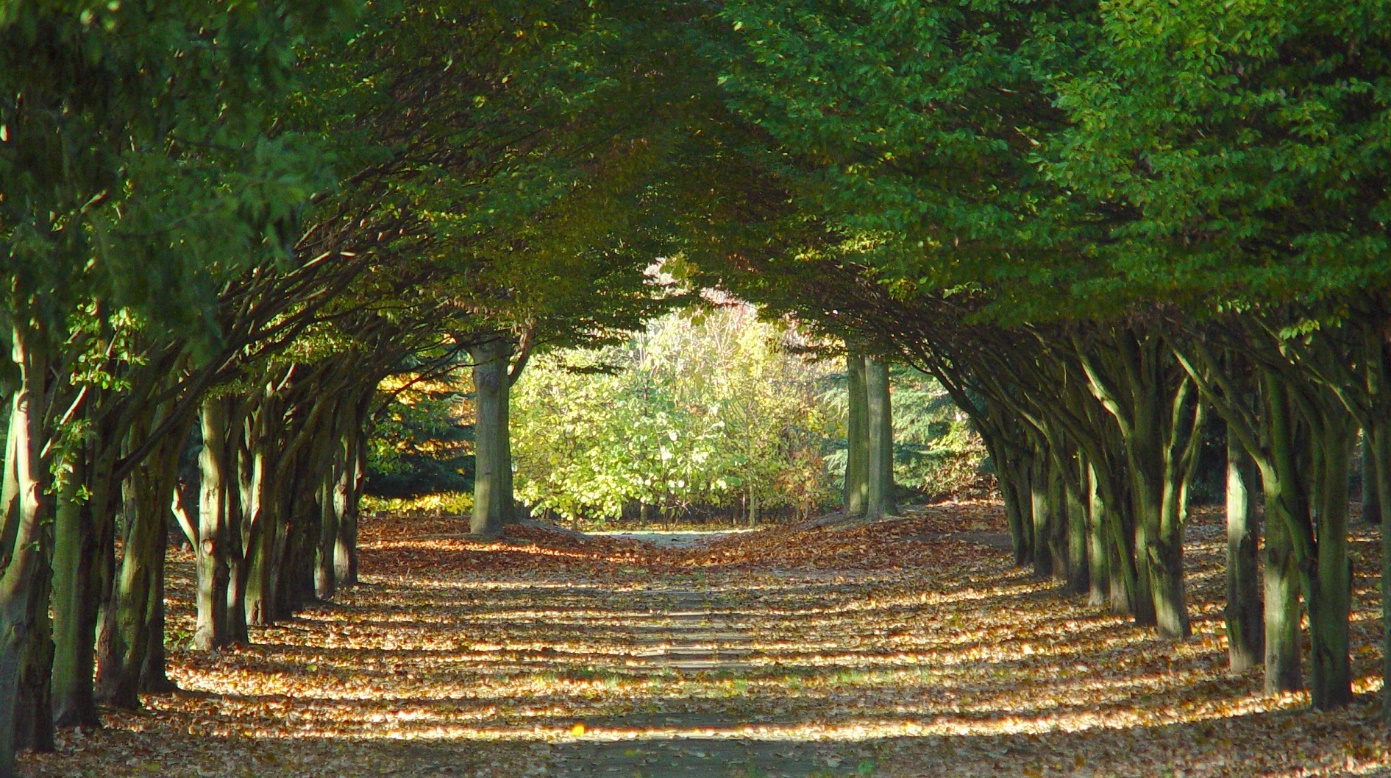 Teachers’ identity
Md. Imran Kabir
Assistant teacher
Pabna Collectorate Public School And College, Pabna
Email-i.kabir01111@gmail.com
Mobile- 01756005577
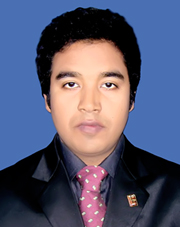 Class-10
Unit-8
Lesson-1
Time-45 minutes
What do you see in the picture?
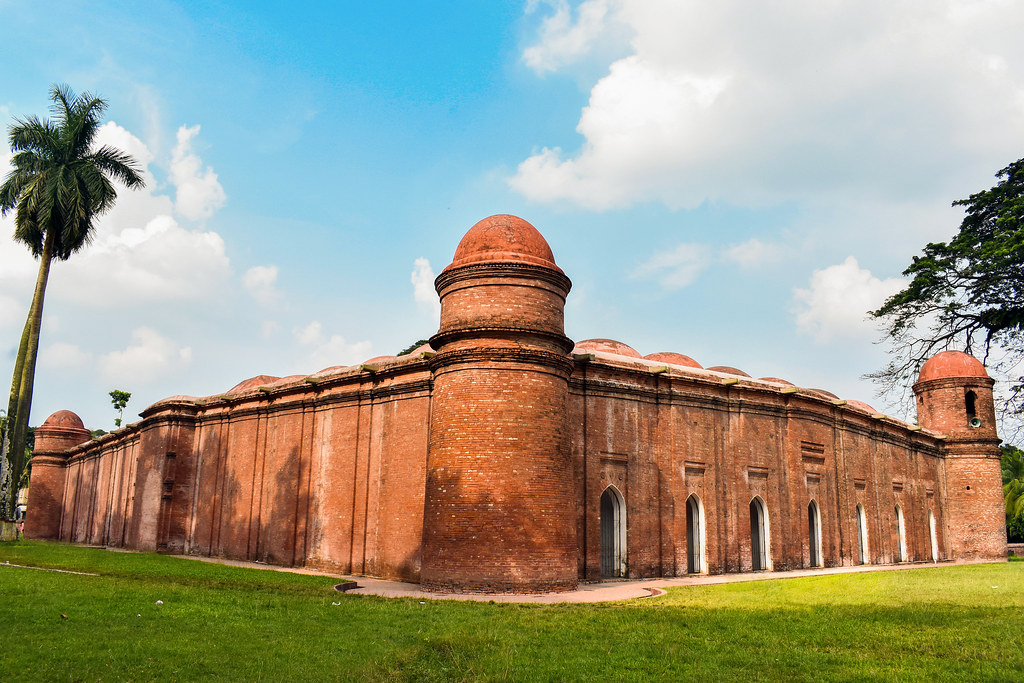 Shatgombuj Mosque
Our today’s lesson is-
Shat Gombuj Mosjid
Learning outcomes
After we have studied this lesson, we will be able to-

Listen for specific information
Read and understand text
Ask and answer questions
Describe a place.
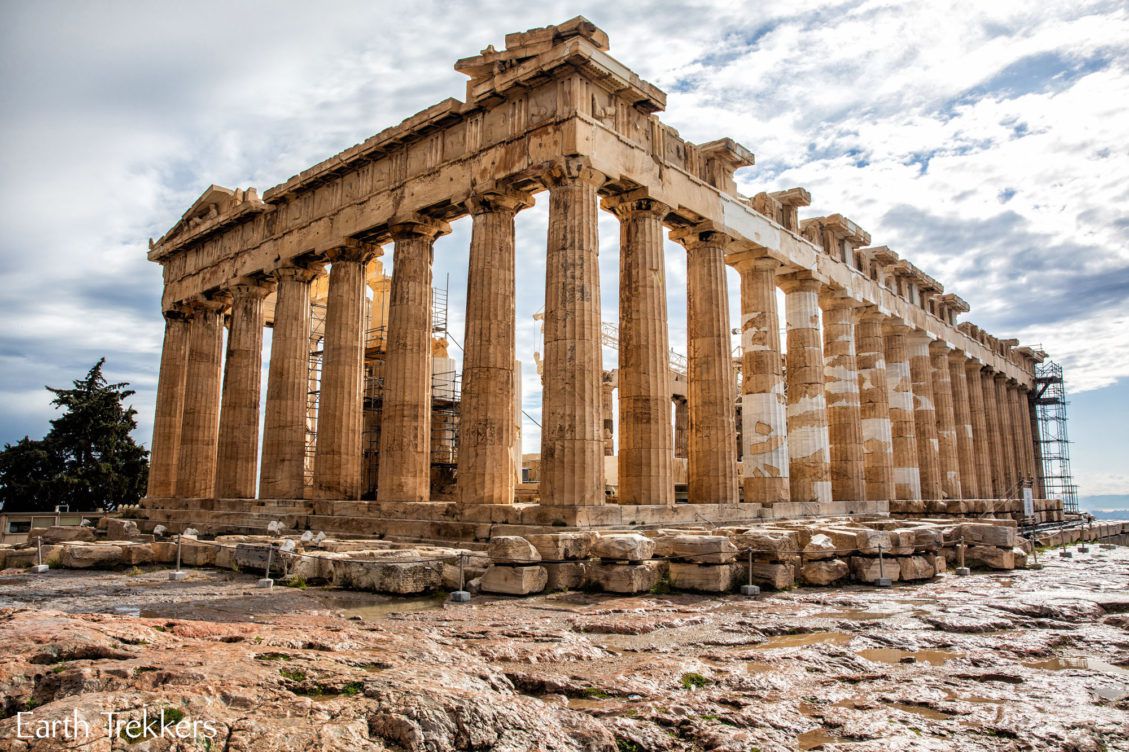 Inheritance, patrimony, legacy
Heritage
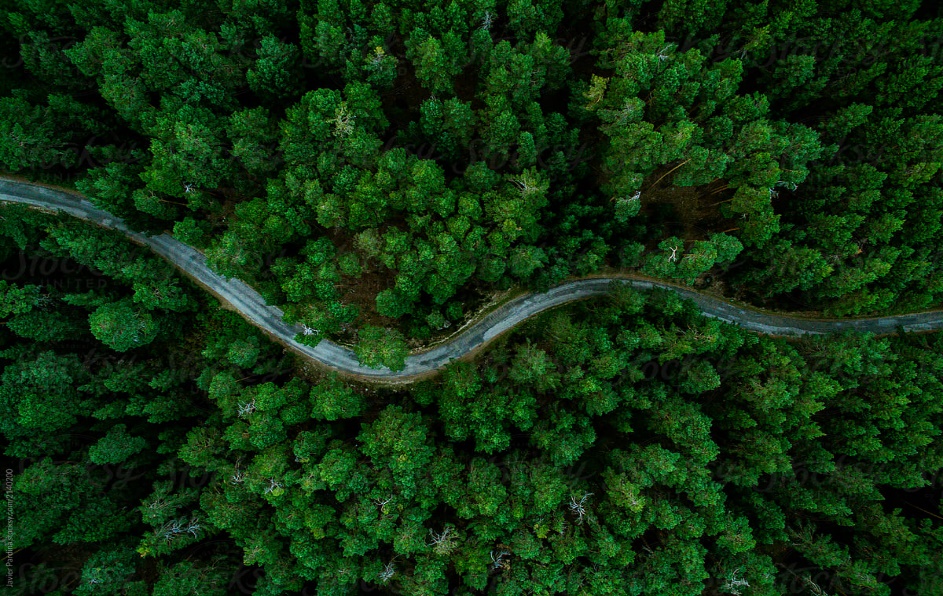 Thick, heavy, condensed
Dense
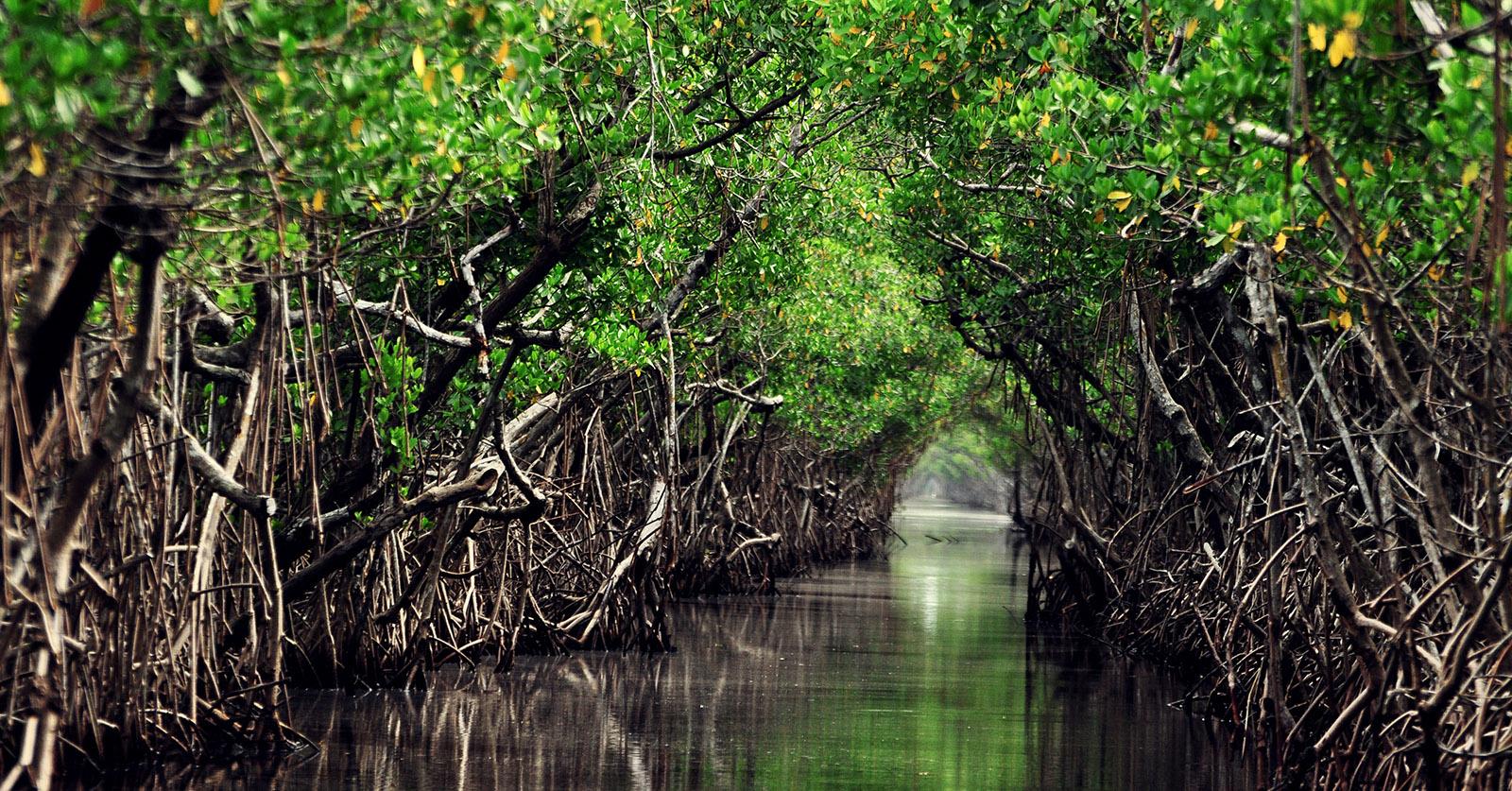 A tree found in tropical or sub-tropical tidal area
Mangrove
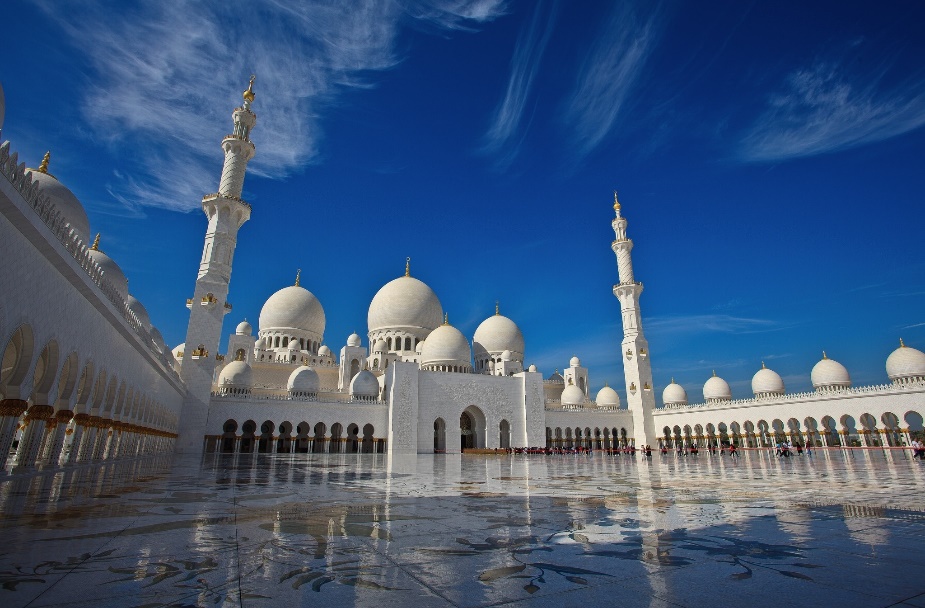 Islamic architecture
A piece of work done by Muslim architect.
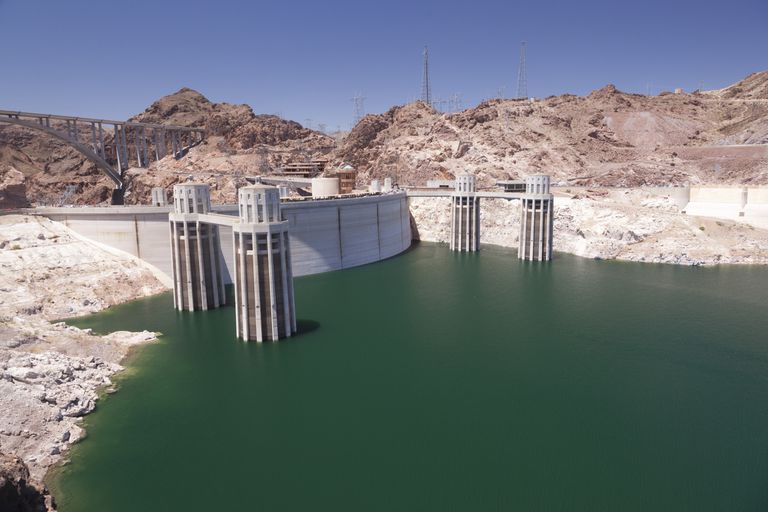 Pool, lake , pond
Reservoir
Columns
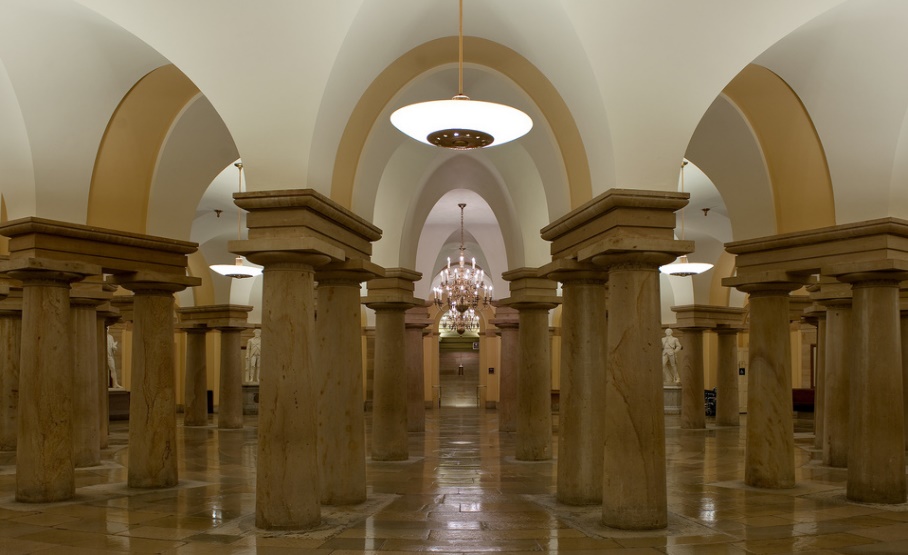 Pillar, post, poll
Read the following text and answer the following questions-
Shat Gambuj Mosque is the largest of the Sultanate mosques in Bangladesh and one of      the most impressive Muslim monuments in the whole of the Indian subcontinent. It is    ascribed to one Khan Al-Azam Ulugh Khan Jahan, who conquered the greater part of southern Bengal and named the area khalifatabad in honour of the reigning Sultan Nasiruddin Mahmud shah (1435-59). The mosque is unique in the sense that it has 60 pillars that support the roof, with 77 low height domes. The 4 towers at 4 corners have smaller domes on the roof as well. The vast prayer hall has 11 arched doorways on the east and 7 each on the north and south for light and ventilation. It has 7 aisles running along the length of the mosque and 11 deep curves between the slender stone columns. These columns support the curving arches created by the domes. The thickness of the arches is 6 feet and have slightly narrowing hollow and round wall. The west wall in the interior has 11 ‘mihrabs’ The interior and the exterior of the mosque give a view of rather plain architecture but the interior western wall of the mosque is’ beautifully decorated with terracotta flowers and foliage. Besides being used as a prayer hall the mosque was also used as the court of Khan Jahan Ali.   Now it is one of the greatest tourist attractions and best architectural beauties of Bangladesh.
Individual work
Shat Gombuj Masque a)_ a world heritage site in 1985 b)_ UNESCO. The historic Mosque city c)_ as Kholifatabad. It was d)_ by the Turkish, Ulugh Khan Jahan in the 15th century. Backed bricks e)_used for the construction.
Answer- a) Has been declared b) by c) is known d) founded e) are
Pair work
Ulugh Khan Jahan Ali
Bagerhat, not very far from Mangrove forest.
77 low heights domes
60 pillars
Prayer hall as well as court
Group work
What do you mean by heritage?
When did Shat Gombuj Mosque become a world heritage site?
Where is it situated?
What did Khan Jahan Ali build in the city?
What is the most remarkable work of Khan Jahan Ali?
a) Heritage means what we inherit from the past, live with in the present    and then pass on to our children or future generation.
Answer-
b) Shat Gombuj Mosque became a world heritage site in 1985.
c) It is situated at the outskirts of Bagerhat town.
d) Khan Jahan Ali Built a network of roads, bridges, public buildings and reservoirs to make the city habitable.
e) The most remarkable work of Khan Jahan Ali is Shat Gombuj Mosque?
Homework
Look at the picture of the Star Mosque in Dhaka. Read the information and write a description of the mosque with the help of the given clue.
Location: Dhaka, Abul Khairat Road
Style: Mughul
Number of domes: 5
Decoration: Different sizes of stars on dome and outside wall
Materials used for decoration: chinaware and white cement
Interior of the mosque: mosaic floor, floral tiles on the wall
Built by: Mirza Ghulam pir, a respected Zamindar of Dhaka
Time: early 18th century
Thank you everyone
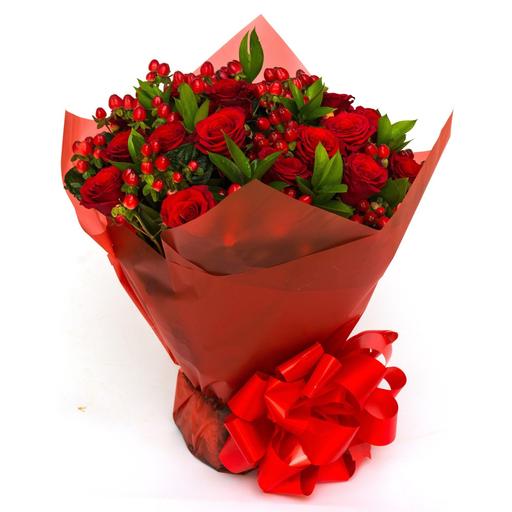